Joanna Kemitzopoulou
My Presentation
I am a student of 1st Experimental School of Thessaloniki
What I look like- My clothes
I am short and slim. I am brunette and I have brown eyes.
I usually wear casual, comfortable and colorful clothes.
Hobbies
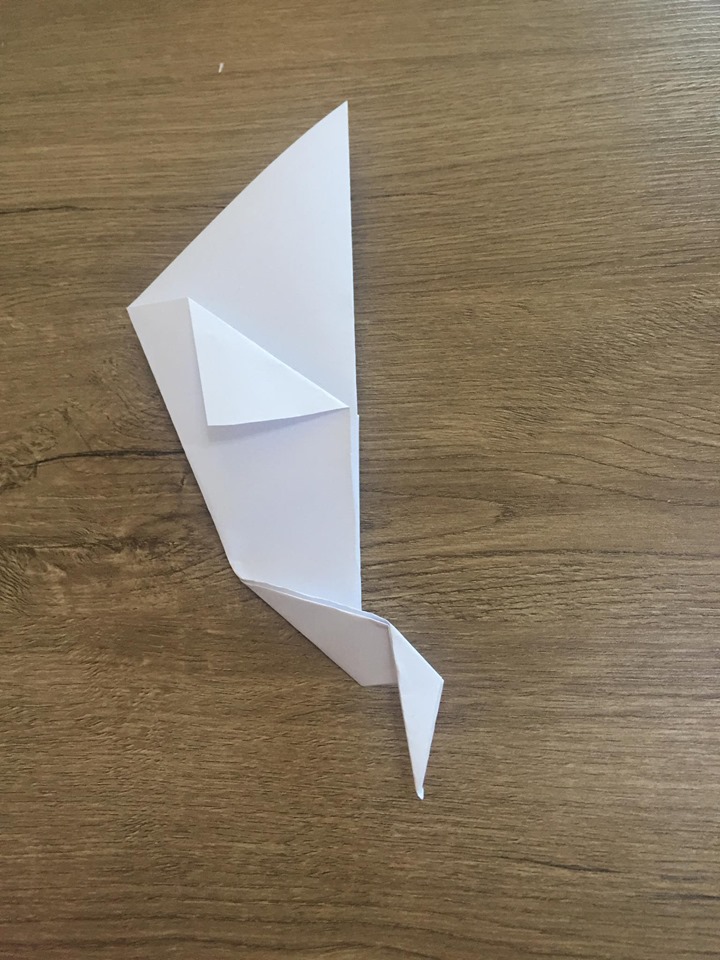 I like dancing.
I love taking photos.
I enjoy cooking.
I like painting.
I love swimming.
I enjoy playing the piano.
I love doing origami.
Routine
Every day from Monday to Friday I wake up at 7:00. I eat a little breakfast, I brush my teeth, I wear my clothes and I go to school.
Every Tuesday and  Thursday I have  English class .
Free time
In my free time I like doing handicrafts. I also love reading books and playing board games.
My favorite season is summer because I can swim in the sea!
My favorite sport is handball because it is fun!
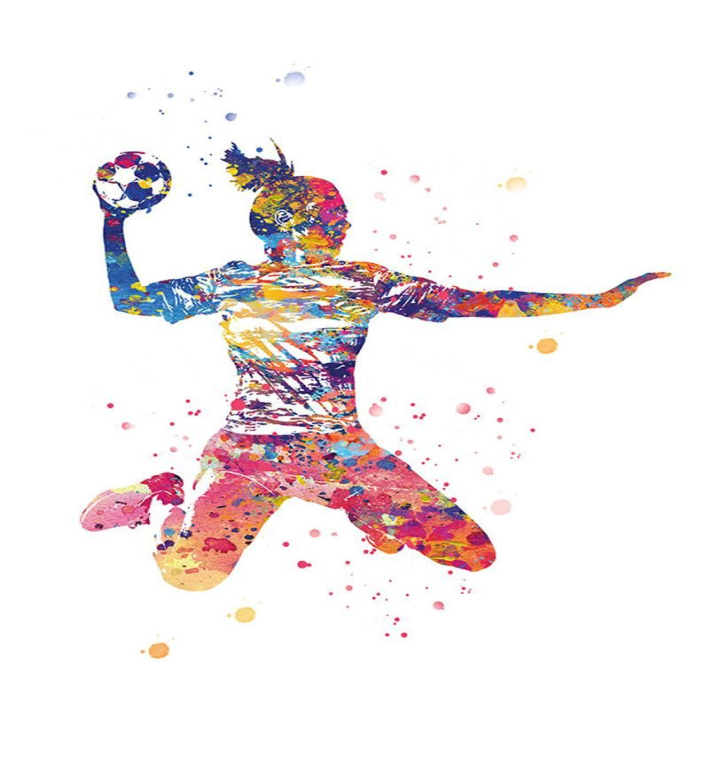 Where I live
I live in Pylaia, in eastern Thessaloniki.
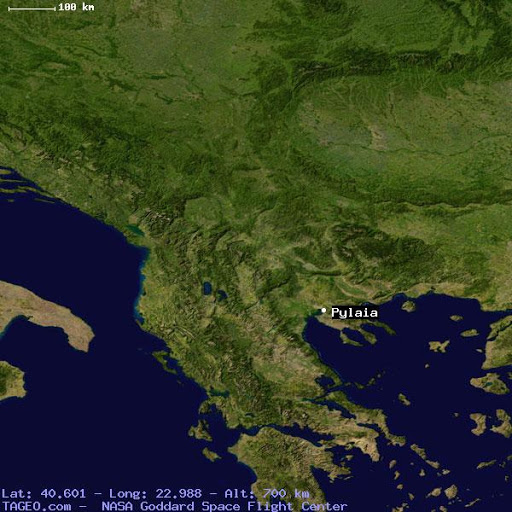 Thanks for watching!!!